Antonyms
Lydia Kang
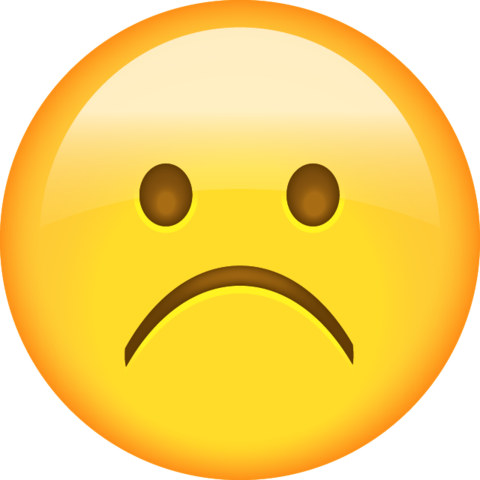 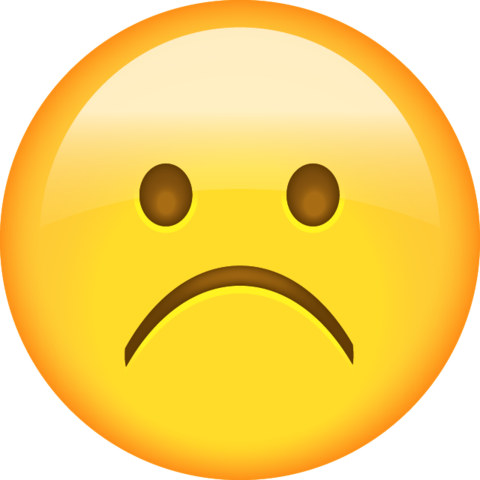 Happy                                       Sad
Sit                               Stand
Big                                  Small
Hot                                             Cold
Opposite Song – Dancing Time!
Antonyms
Words that mean the opposite
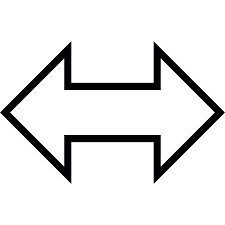 Lydia Kang
Antonyms Game
Antonyms – Fill in the blanks
The summer is ________ but the winter is _________ in Korea.
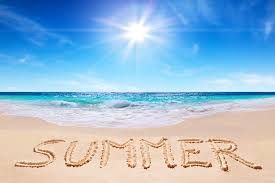 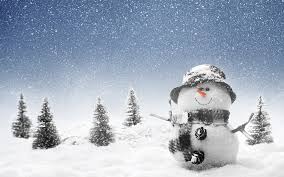 Antonyms – Fill in the blanks
The summer is hot but the winter is cold in Korea.
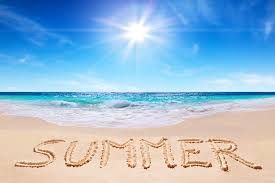 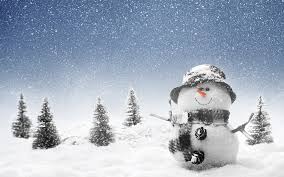 Antonyms – Fill in the blanks
Chocolate is ______ but black coffee is _________.
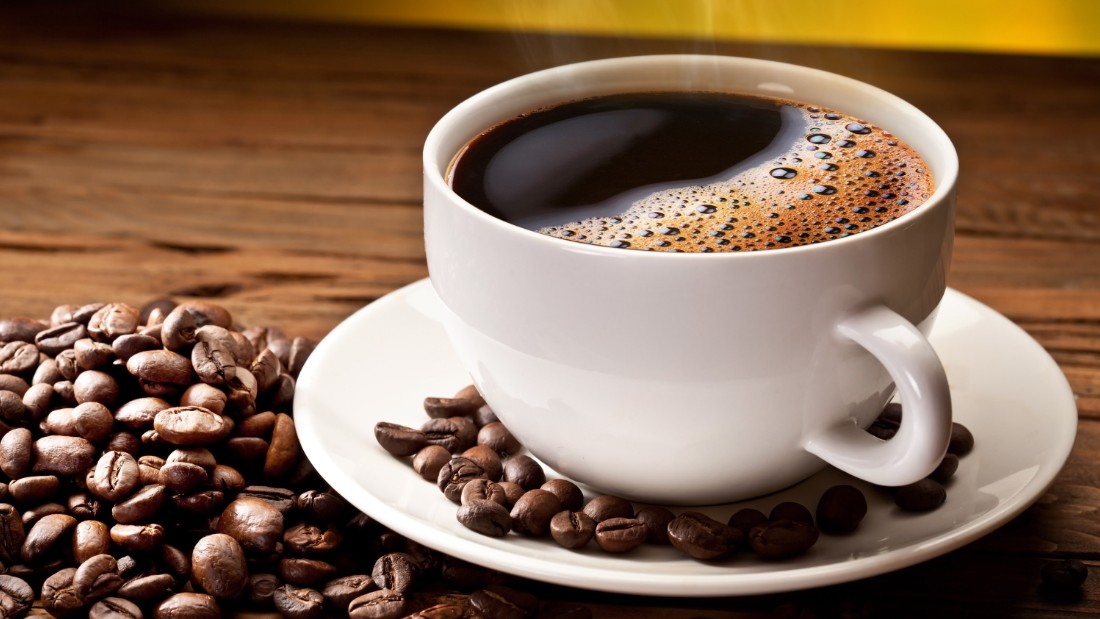 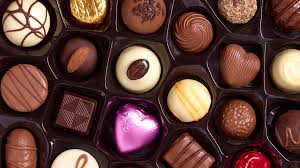 Antonyms – Fill in the blanks
Chocolate is sweet but black coffee is bitter.
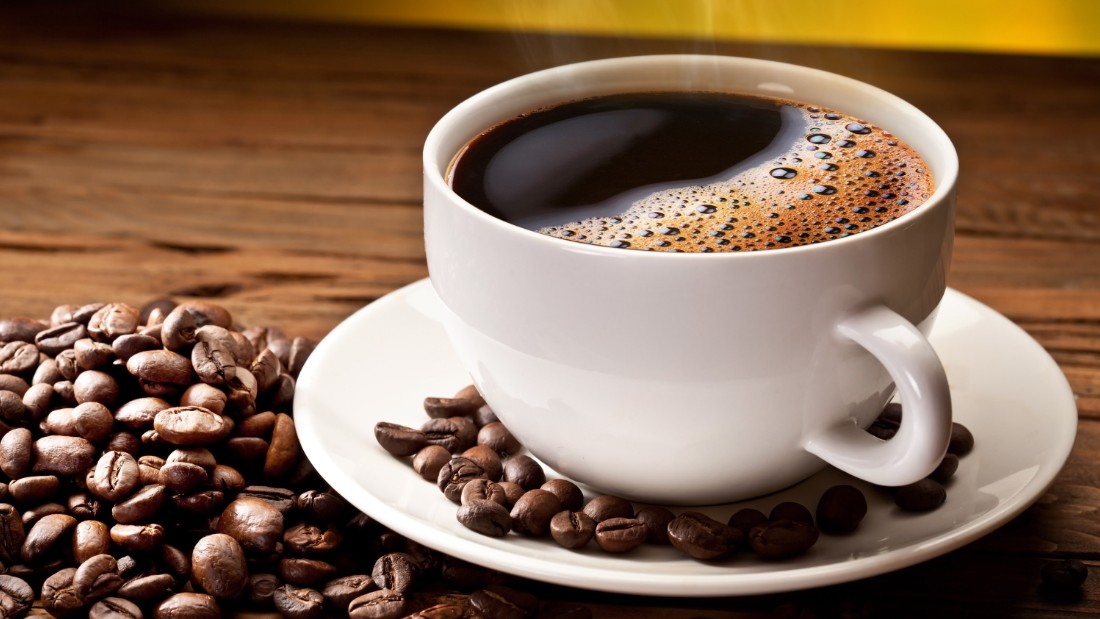 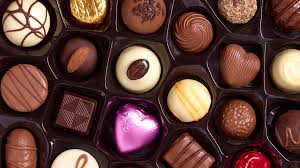 Antonyms – Fill in the blanks
The rabbit is very _______ but the turtle is very ________.
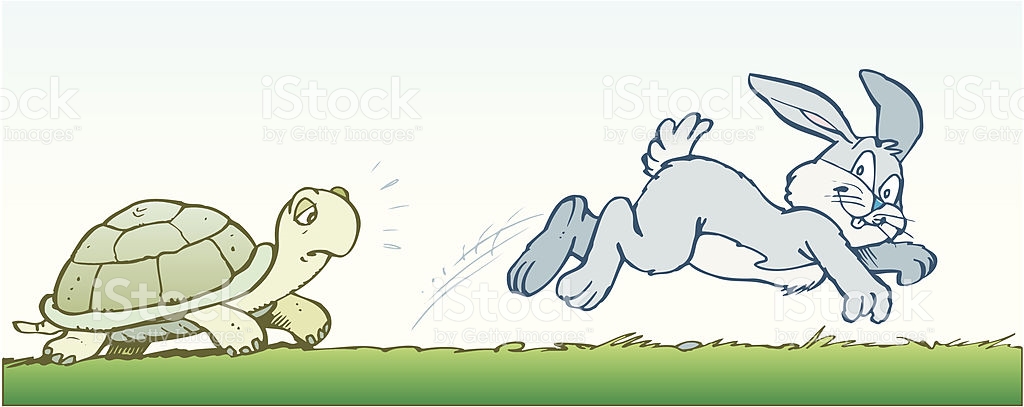 Antonyms – Fill in the blanks
The rabbit is very fast but the turtle is very slow.
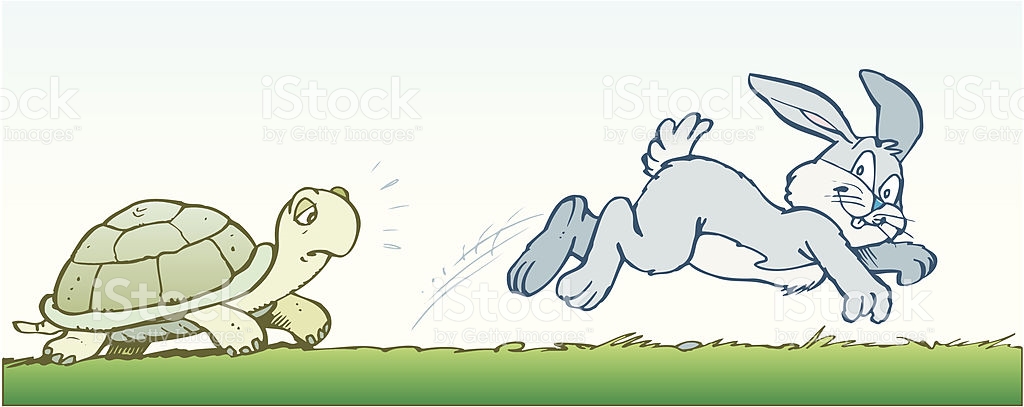 Antonyms – Fill in the blanks
Her grandmother is _______ but the baby is ________.
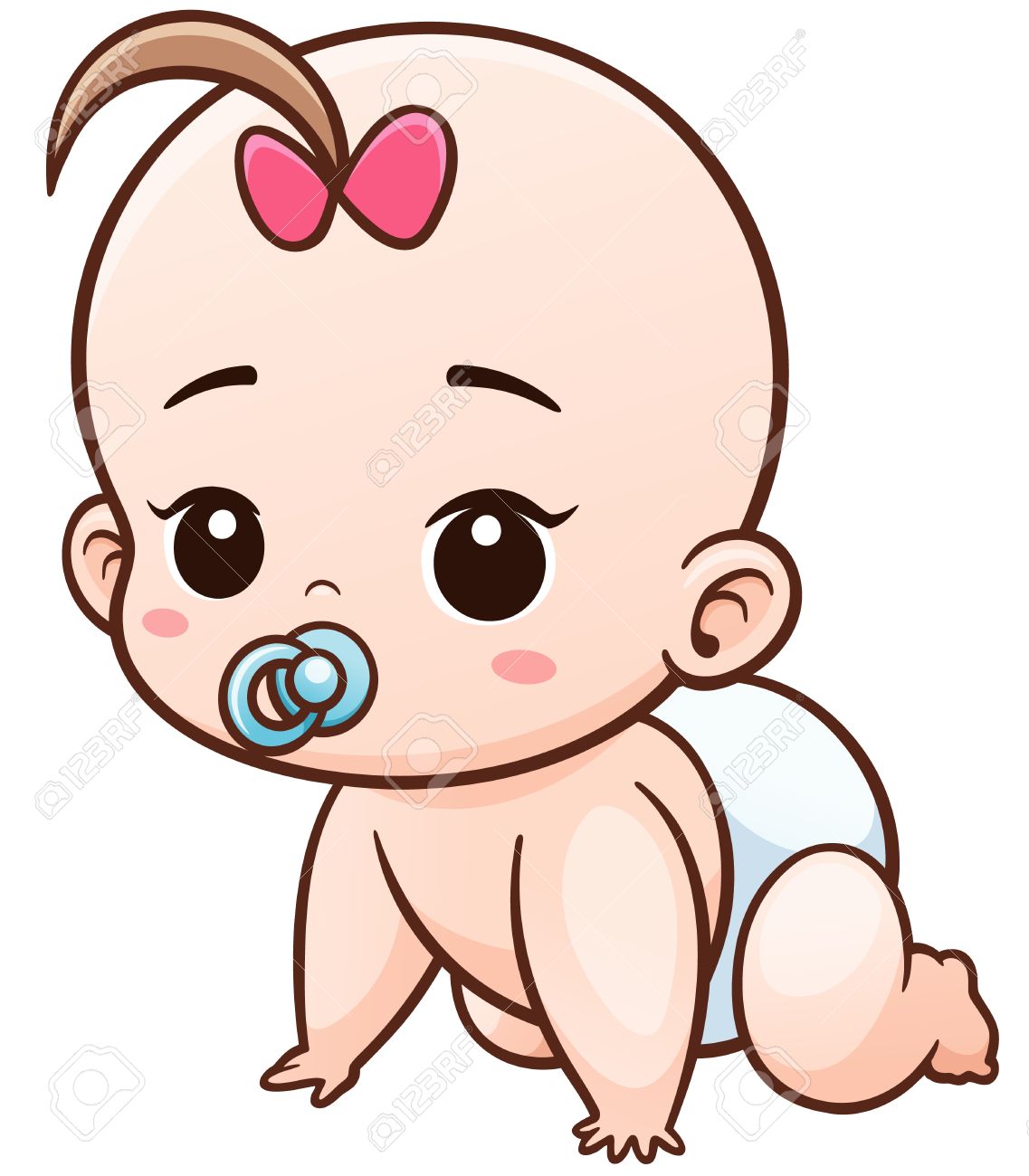 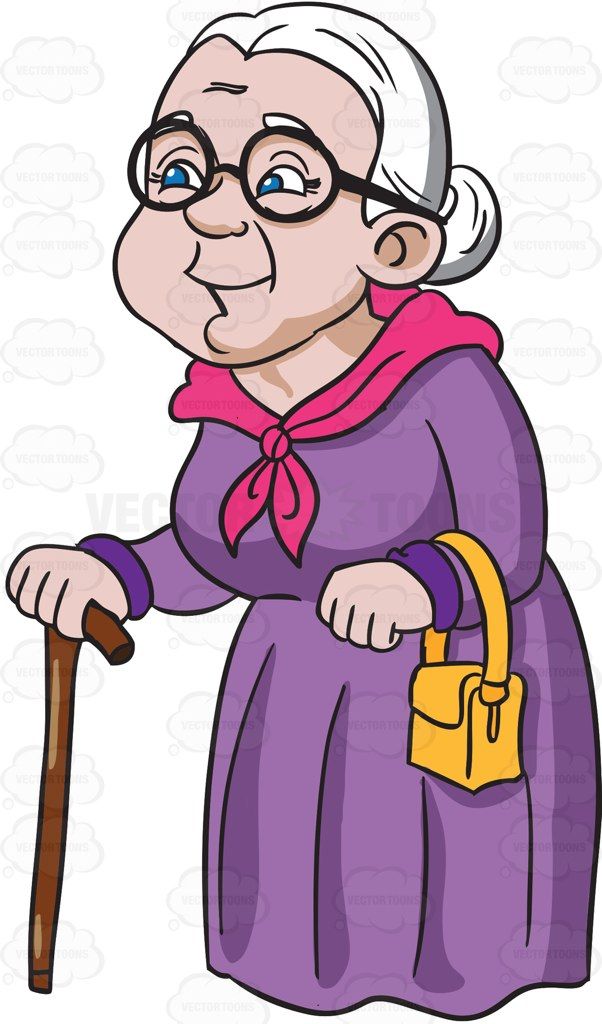 Antonyms – Fill in the blanks
Her grandmother is old but the baby is young.
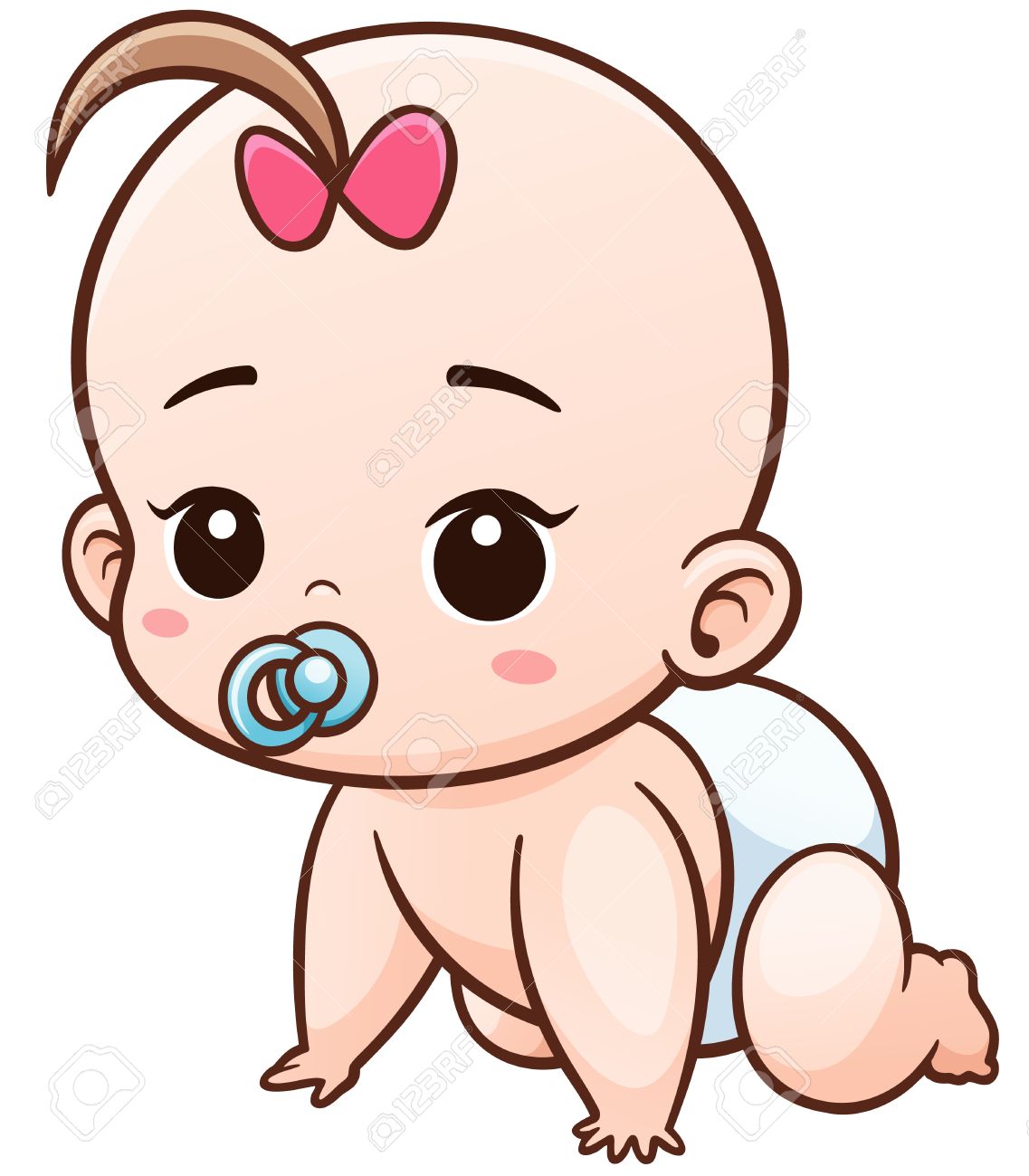 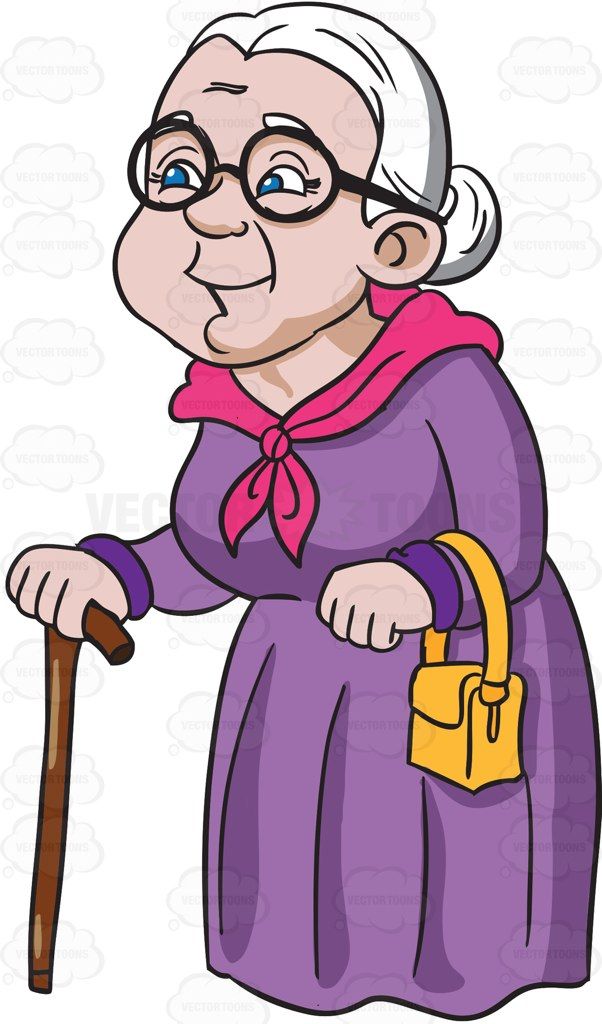 Antonyms – Fill in the blanks
Mia was ______ in TESOL class but Mark was  _______. Therefore, Mia received 100% grade for participation but Mark received 0%.
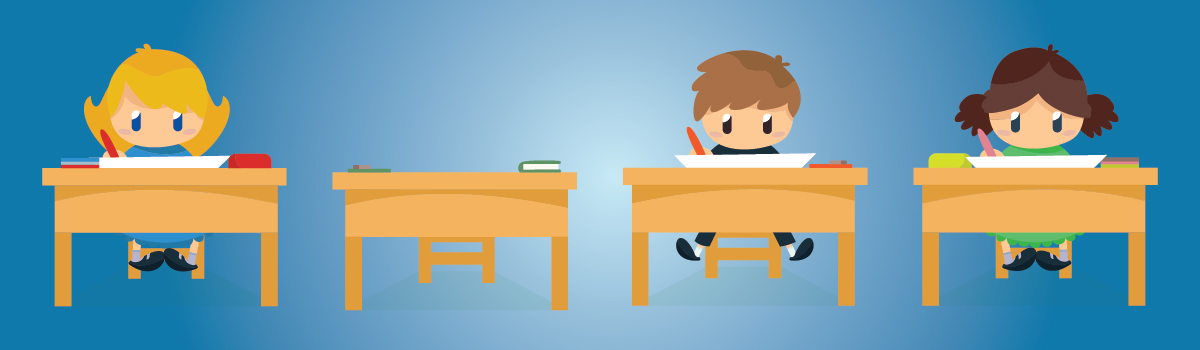 Antonyms – Fill in the blanks
Mia was present in TESOL class but Mark was  absent. Therefore, Mia received 100% grade for participation but Mark received 0%.
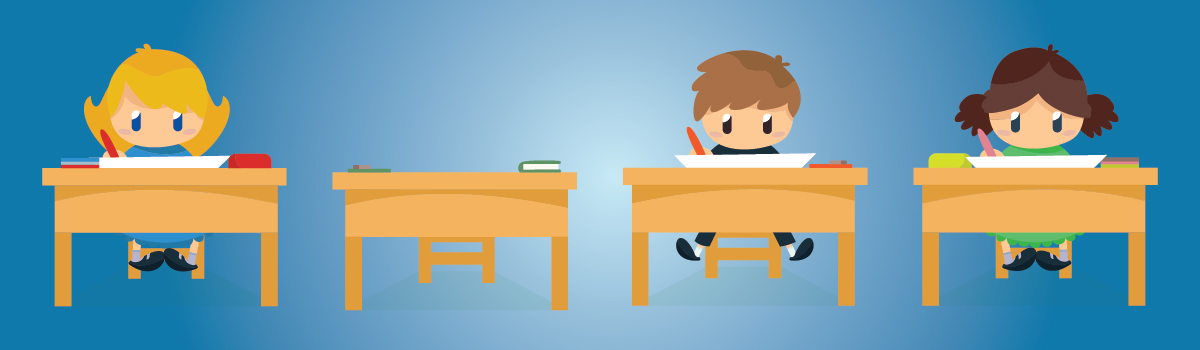 What is the antonym for the underlined word?
The day was cold and dark.
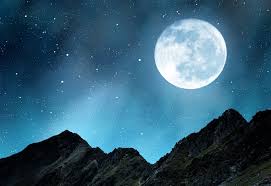 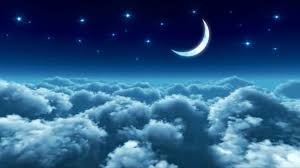 Answer
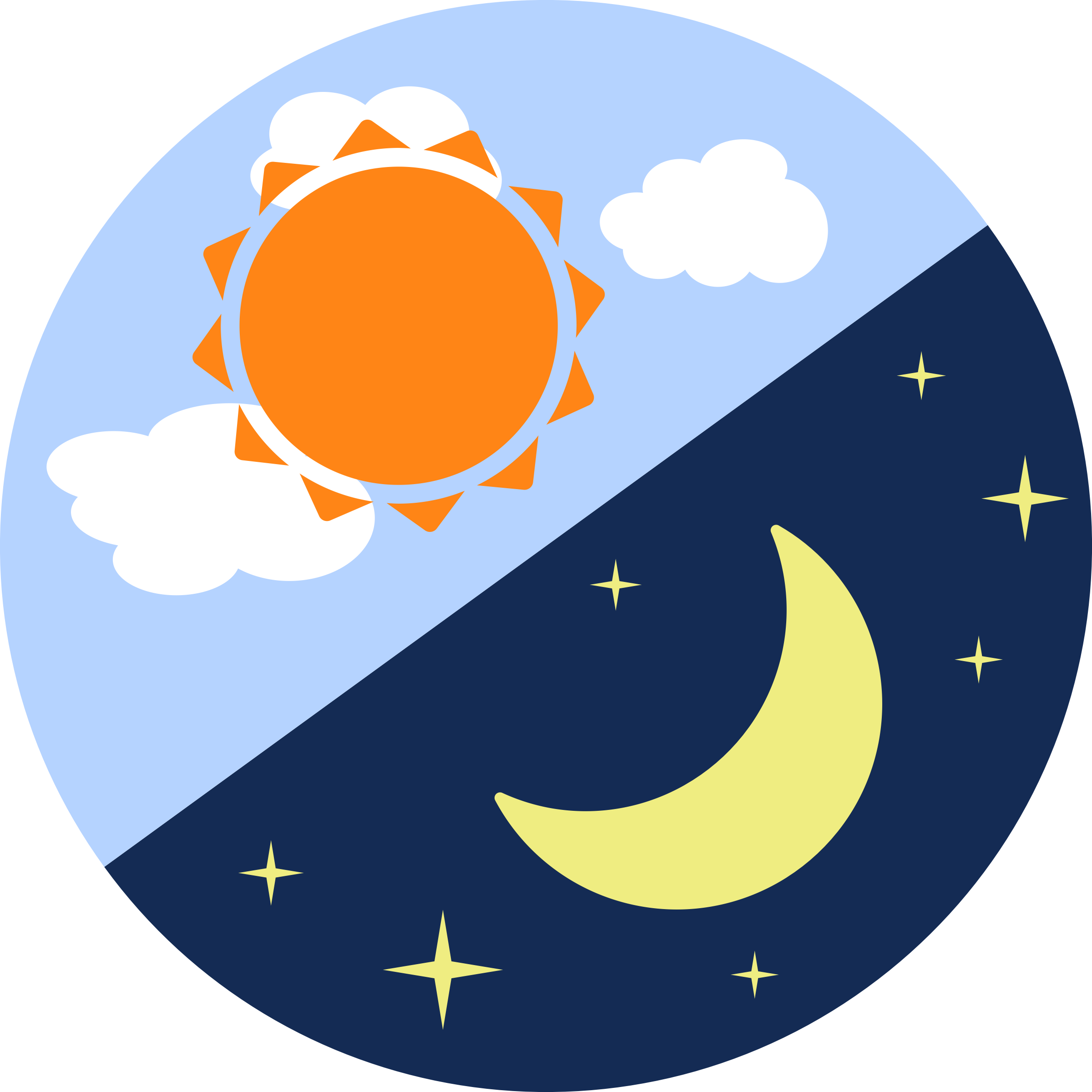 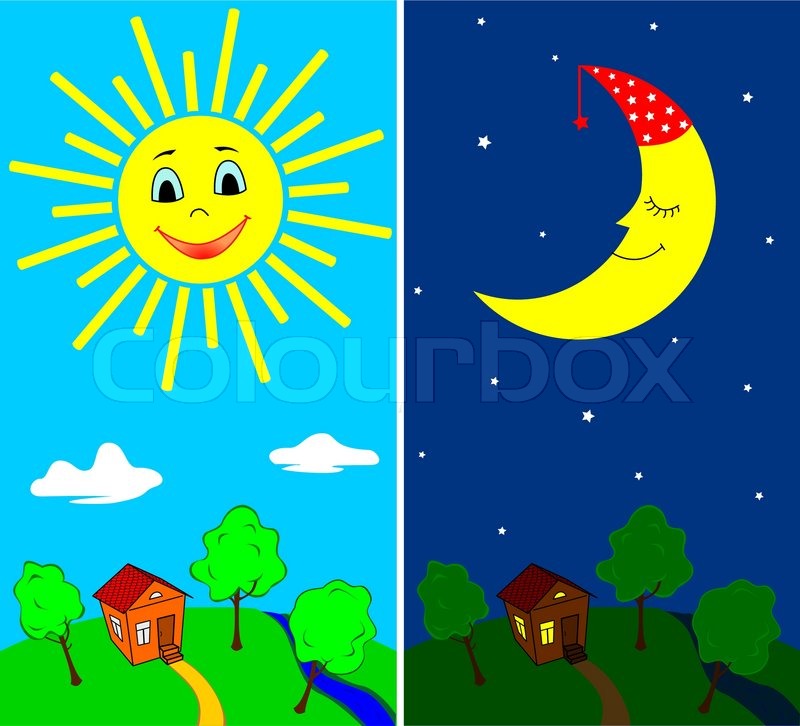 night
What is the antonym for the underlined word?
Jayme bought a new car this weekend.
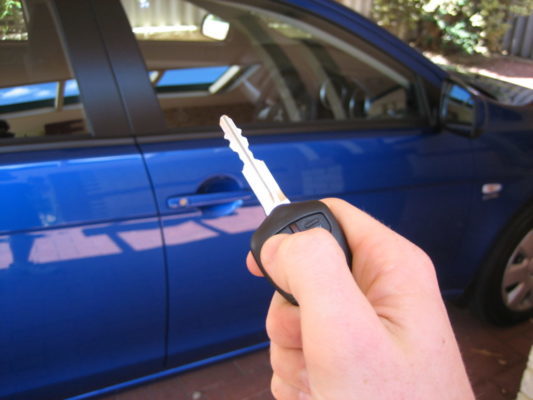 Answer
Sold
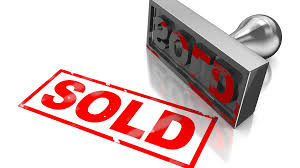 What is the antonym for the underlined word?
He is an optimist because he is hopeful about the future.
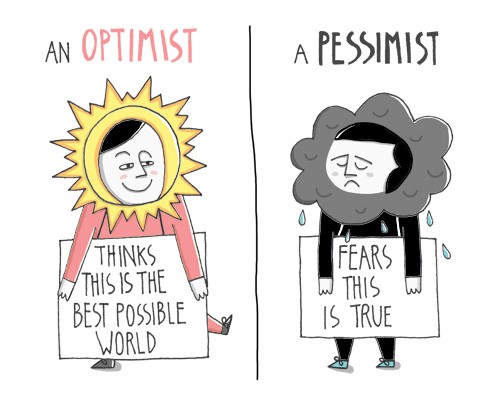 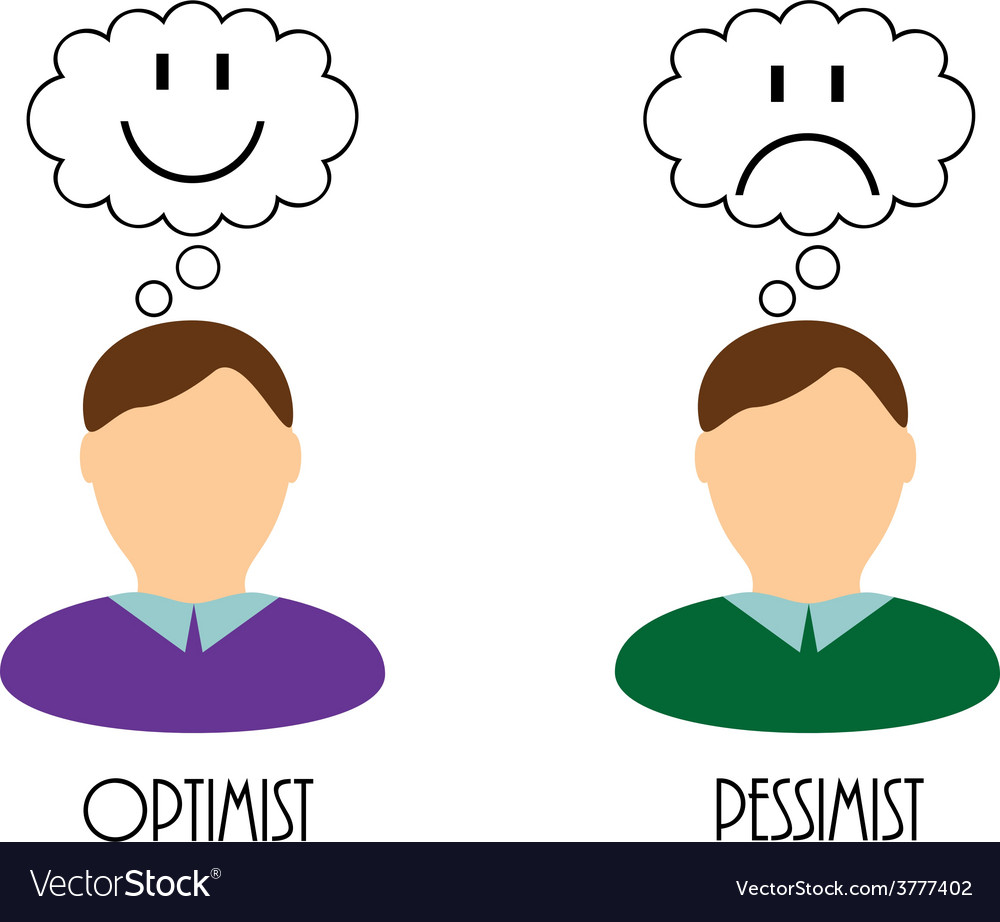 Answer
Pessimist
Find Two Antonyms
woman, child, kid, adult
Answer
woman, child, kid, adult
Find Two Antonyms
guest, VIP, host, customer
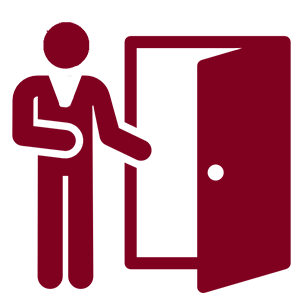 Answer
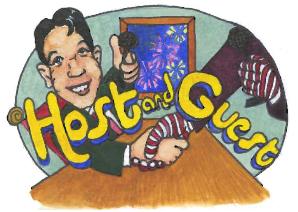 guest, VIP, host, customer
Review of Antonyms
Happy <-> Sad
Sit <-> Stand
Big <-> Small
Hot <-> Cold
Sweet <-> Bitter
Fast <-> Slow
Old <-> Young
Present <-> Absent
Day <-> Night
Bought <-> Sold
Optimist <-> Pessimist
Child <-> Adult
Guest <-> Host